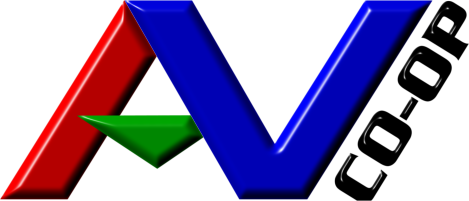 Monetize Your Most Popular Conference Sessions
3/28/2013
AV CO-OP, LLC. 2009
Make Popular Sessions  GenerateNew Conference Dollars
Provide conference content online for sold out sessions by streaming video of session
Provide selected conference content online to members unable to attend your conference
Provide CEU credits for qualifying content made available to your members as ‘Video On Demand’ (VOD) via your organizational website
3/28/2013
AV CO-OP, LLC. 2009
Make Popular Sessions  GenerateNew Conference Dollars
Provide sponsorship opportunities for live video streaming of selected conference content
Provide sponsorship opportunities for VOD streaming of selected content post conference
Provide sponsorship opportunities for conference highlights featuring exclusive interviews and conference coverage
3/28/2013
AV CO-OP, LLC. 2009
Live Video Streaming Sponsorship
:30 to :60 sec video lead in Opening Credit
:30 to :60 sec video Closing Credit 
Video sponsorship acknowledgement in all conference print media….i.e. Program book, Signage and Plenary slides
3/28/2013
AV CO-OP, LLC. 2009
Recorded Video On Demand Sponsorship
:30 to :60 sec video lead in Opening Credit
:30 to :60 sec video Closing Credit 
Video sponsorship acknowledgement in all conference print media….i.e. Program book, Signage and Plenary slides
3/28/2013
AV CO-OP, LLC. 2009
Video Sponsorship Pricing
Live Video Streaming		$5000.00 	            	$1200.00 onsite production costs 	$3800.00 returned to Association 
Video On Demand 		$650.00 per month    	Up to  750 Gigabytes of data  per month, overeager billed at $20.00 per Gigabyte 		
Association is free to divide up the sponsorship costs among multiple sponsors, but no more than two sponsors for the Live Video Streaming
3/28/2013
AV CO-OP, LLC. 2009
OUR CORE VALUES
Success with integrity
Service with commitment
Partnership with our clients as equals
Honest profits for honest work
Presentations to celebrate with pride
3/28/2013
AV CO-OP, LLC. 2009
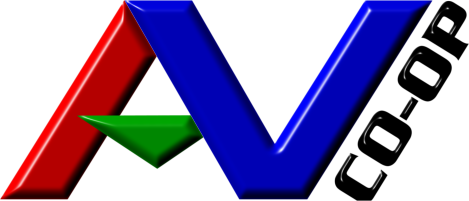 Questions
3/28/2013
AV CO-OP, LLC. 2009
Contact Information
Al Goggins,
Director of Sales 
Phone: 404-381-3418
Fax: 404-381-3388
e-mail: agoggins@avco-op.com
Website: www.avco-op.com
3/28/2013
AV CO-OP, LLC. 2009